Identity: belongings
Saying what people have [1]
avoir (je, il/elle)c’estSSC [e]
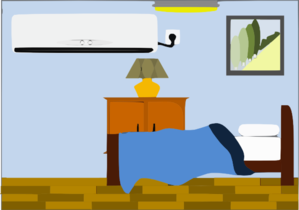 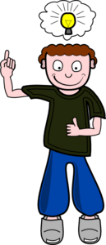 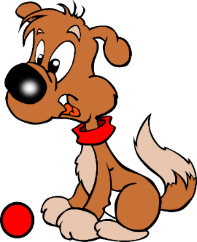 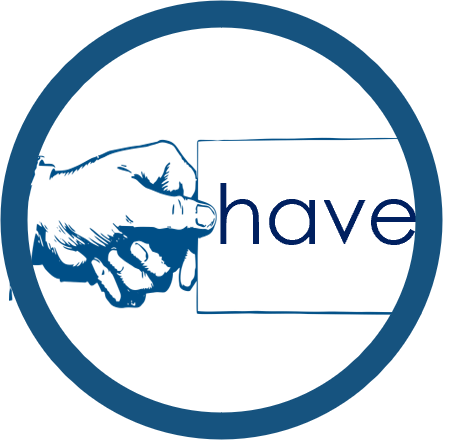 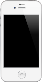 Y7 French
Term 1.1 - Week 3 - Lesson 5Stephen Owen / Rachel Hawkes / Ciarán Morris 
Artwork by: Chloé Motard
 
Date updated: 20.05.23
[Speaker Notes: Note: all words (new and revisited) in this week of the SOW appear on all three GCSE wordlists.

Learning outcomes (lesson 1):
Introduction of SSC [e]
Introduction of first, second and third person singular forms of avoir
Introduction of ce + est  contraction c’est
Word frequency (1 is the most frequent word in French): 
1.1.3 (introduce) a [8], ai [8], avoir [8], ce (c') [12], animal [1002], chambre [633], chien [1744], chose [125], idée [239], portable [4002], règle1 [488], bon [94], un1 [3], une [3], qui [14]
Source: Londsale, D., & Le Bras, Y.  (2009). A Frequency Dictionary of French: Core vocabulary for learners London: Routledge.

The additional English meanings of the following words have been added to Quizlet since the creation of this resource: chambre: bedroom, (hotel) room]
e
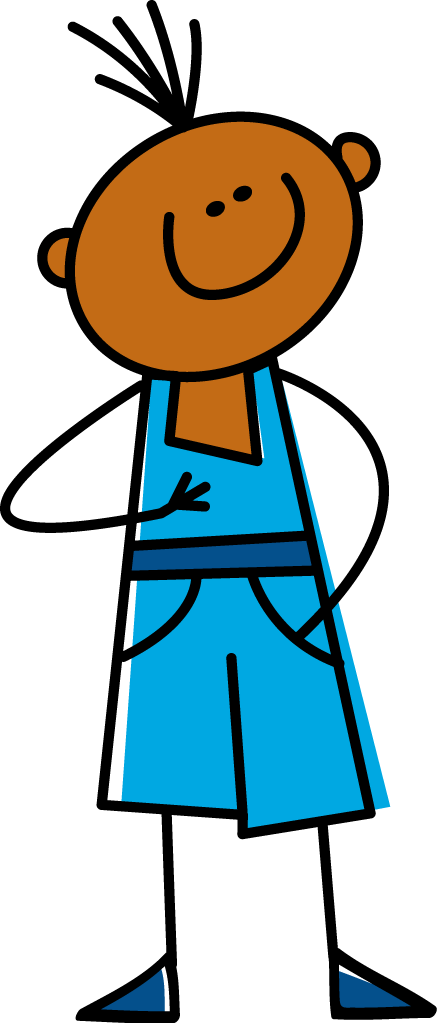 je
[Speaker Notes: Timing: 1 minute

Aim: To introduce SSC [e]

Procedure:1. Present the letter(s) and say the [e] sound first, on its own. Students repeat it with you.2. Bring up the word ”je” on its own, say it, students repeat it, so that they have the opportunity to focus all of their attention on the connection between the written word and its sound.
3. A possible gesture for this would be to point to oneself.4. Roll back the animations and work through 1-3 again, but this time, dropping your voice completely to listen carefully to the students saying the [e] sound, pronouncing ”je” and, if using, doing the gesture.

Word frequency (1 is the most frequent word in French): 
je [22].Source: Londsale, D., & Le Bras, Y. (2009). A Frequency Dictionary of French: Core vocabulary for learners London: Routledge.]
e
je
[Speaker Notes: With sound and no pictures to focus all attention on the sound-symbol correspondence.]
e
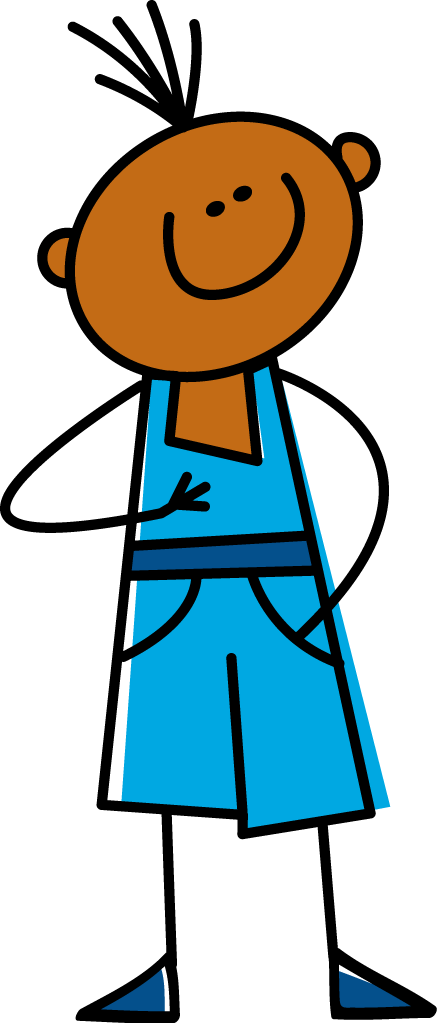 je
[Speaker Notes: Without sound to elicit pronunciation (without first hearing the teacher). 

Teacher to elicit pronunciation by asking “Comment dit-on …"]
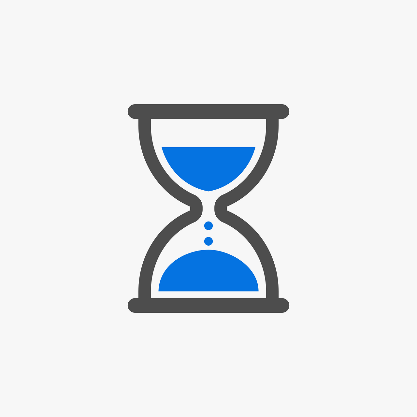 Phonétique (1/3)
lire / parler
lire / parler
de
le
40
[of]
facile
[the (m)]
secret
regard
[secret]
[a glance]
dehors
secondes
[outside]
fenêtre
mercredi
[window]
[Wednesday]
rebelle
promenade
0
[rebel]
DÉBUT
[a walk]
difficile
[Speaker Notes: Timing: 3 minutes for 3 slides.

Aim: Oral production of SSC [e] in words of varying degrees of complexity in decreasing amounts of time.

Procedure:
Students pair up.
Explain that students are going to work their way down the ‘ladder’ by correctly pronouncing words containing [e], starting with simple words and building up to more complex words. Using their knowledge of English, students should be able to work out the meanings of facile and difficile form context – clarify. Explain that only the letters in bold are examples of [e] – the others are the ‘e’ sound they know from English. 
Start the timer. Starting with de, Partner A works their way down the ladder. Partner B listens for correct pronunciation of [e]. If Partner A makes a mistake, they must go back to de and start again!
Students swap roles. Re-start the timer.
Whoever is furthest down the ladder when the timer stops is the winner!
Click on the words to hear them said aloud by a native speaker. Students repeat.
Move on to the next slide.

Transcript and word frequency (1 is the most frequent word in French): 
de [2], le [1], secret [796], regard [1209], dehors [1217], rebelle [2621], fenêtre [1604], mercredi [1168], promenade [>5000]

Word frequencies of unknown words used in task instructions (1 is the most frequent word in French): facile [822], difficile [296]
Source: Londsale, D., & Le Bras, Y.  (2009). A Frequency Dictionary of French: Core vocabulary for learners London: Routledge.]
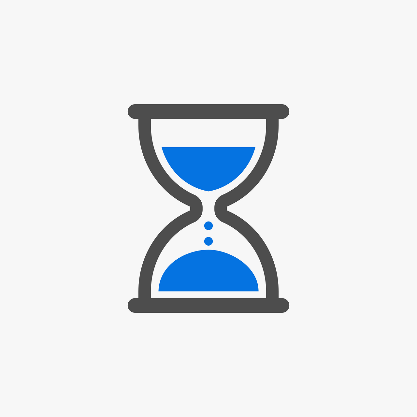 Phonétique (2/3)
lire / parler
lire / parler
de
le
25
[of]
facile
[the (m)]
secret
regard
[secret]
[a glance]
dehors
secondes
[outside]
fenêtre
mercredi
[window]
[Wednesday]
rebelle
promenade
0
[rebel]
DÉBUT
[a walk]
difficile
[Speaker Notes: As before but with fewer seconds.]
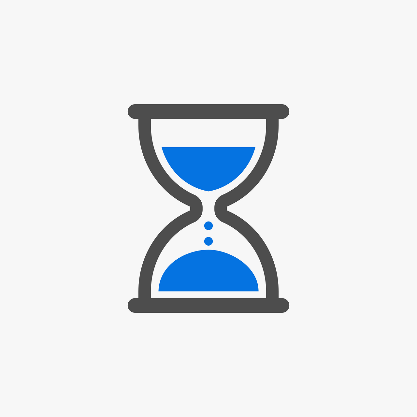 Phonétique (3/3)
lire / parler
lire / parler
de
le
15
[of]
facile
[the (m)]
secret
regard
[secret]
[a glance]
dehors
secondes
[outside]
fenêtre
mercredi
[window]
[Wednesday]
rebelle
promenade
0
[rebel]
DÉBUT
[a walk]
difficile
[Speaker Notes: As before but with fewer seconds.]
Vocabulaire
lire / parler
an animal / a pet
un animal
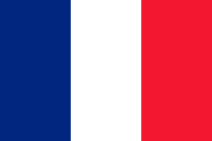 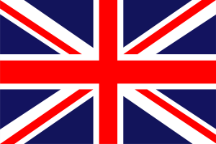 a dog
un chien
a mobile phone
un portable
a bedroom / (hotel) room
une chambre
a thing
une chose
an idea
une idée
a ruler
une règle
who
qui?
good
bon
this/that
ce, c’
[Speaker Notes: Timing: 5 minutes

Aim: Recognition and recall of the words in this week’s set (other than the parts of the verb avoir, which will be introduced separately on the slides that follow). Though the masculine and feminine nouns respectively are grouped (to indicate a pattern in the use of the article rather than a totally random situation), the emphasis is on the meaning of the nouns, rather than on the indefinite article and gender, for now. 

Procedure:
French words appear one by one on clicks. 
Teacher says the French word. Students repeat.
Students say the English.
Answers appear on clicks.
Once all words have appeared, click to trigger the disappearance of a French word (it will reappear on a second click). Students say the French.]
C’est
grammaire
As you know, est (is) is the third person singular form of être (to be).

Ce means ‘this, that’. Used together with est, it means ‘this is’, ‘that’s’ or ‘it’s’.
ce + est =
c’est
Before a vowel, ce changes to ‘c’.
C’est excellent!
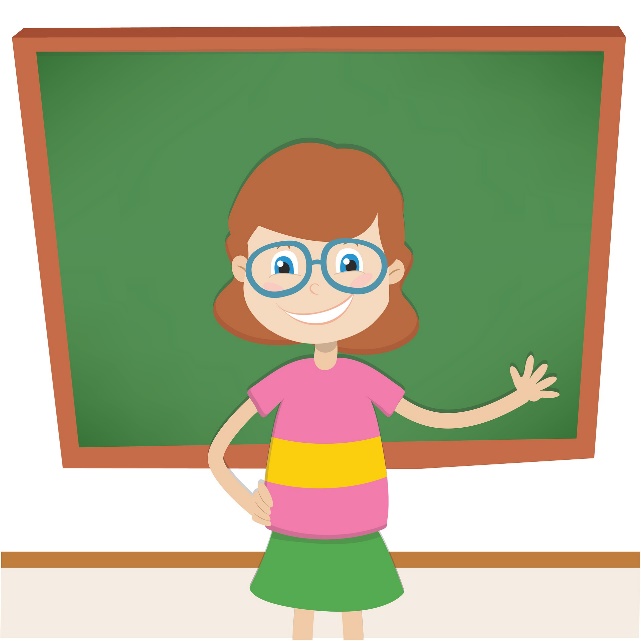 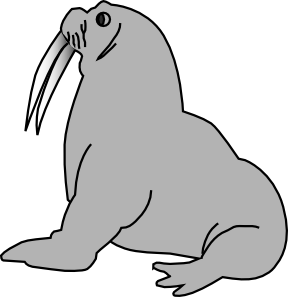 “C’est une chose?”
“Non, c’est un animal!”
C’est bon!
[Speaker Notes: Timing: 2 minutes

Aim: to explain construction of c’est, which will be featured in task instructions going forward, and give examples of usage.

NB: students have not yet encountered the word non [75], which will be formally introduced next week. However, they should be able to work out its meaning from context.]
Liaison
écouter
C’est bon!		That’s good!

The final –t in c’est is a Silent Final Consonant.

But …

C’est un chien.	It’s a dog.

This time, the final consonant in c’est is not an SFC!

Because the -t is followed by a vowel, it is pronounced.

This pronunciation change is known as liaison.
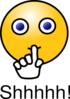 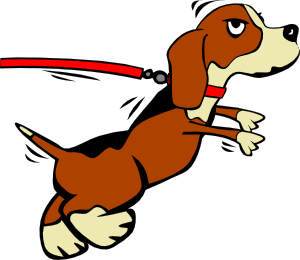 [Speaker Notes: Timing: 2 minutes

Aim: Introduction to the –t liaison.]
Liaison
écouter
c’est
it's, that’s
[Speaker Notes: Timing: 3 minutes for 6 slides

Aim: to introduce the concept of t-liaison before a vowel with c’est.

Procedure:
1. Listen and repeat.]
Liaison
écouter
c’est un
it’s a, that’s a
[Speaker Notes: Timing: 3 minutes for 6 slides

Aim: to introduce the concept of t-liaison before a vowel with c’est.

Procedure:
Listen and repeat.
Highlight that this sounds like one word, rather than two]
Liaison
écouter
C’est bon !
It’s good!
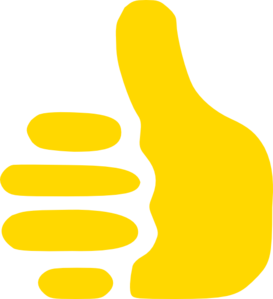 [Speaker Notes: Procedure:
1/ Listen and repeat.
2/ Ask students to translate the sentence.
3/ Reveal picture on a click, ask students to check their translations.
4/ Reveal English translation on click.]
Liaison
écouter
C’est un chien !
It’s a dog!
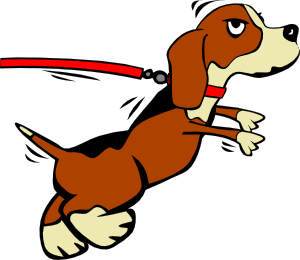 [Speaker Notes: Procedure:
1/ Listen and repeat.
2/ Ask students to translate the sentence.
3/ Reveal picture on a click, ask students to check their translations.
4/ Reveal English translation on click.]
Liaison
écouter
C’est triste.
It’s sad.
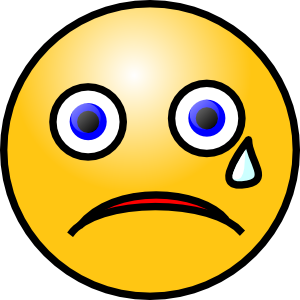 [Speaker Notes: Procedure:
1/ Listen and repeat.
2/ Ask students to translate the sentence.
3/ Reveal picture on a click, ask students to check their translations.
4/ Reveal English translation on click.]
Liaison
écouter
C’est une règle.
It’s a ruler.
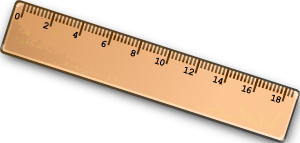 [Speaker Notes: Procedure:
1/ Listen and repeat.
2/ Ask students to translate the sentence.
3/ Reveal picture on a click, ask students to check their translations.
4/ Reveal English translation on click.]
Liaison
écouter
C’est un portable.
It’s a mobile phone.
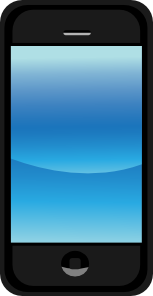 [Speaker Notes: Procedure:
1/ Listen and repeat.
2/ Ask students to translate the sentence.
3/ Reveal picture on a click, ask students to check their translations.
4/ Reveal English translation on click.]
Liaison
écouter
1
C’est … grand / un pentagone !
What is Léa saying about these things? 

Écoute!
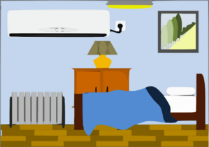 2
C’est … calme / une chambre !
3
C’est … petit / un hexagone !
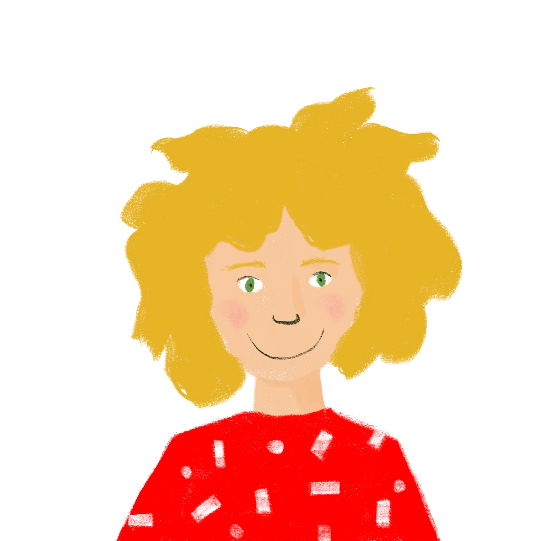 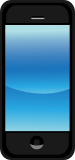 4
C’est … bon / un portable !
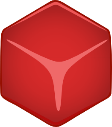 5
C’est … petite / une chose !
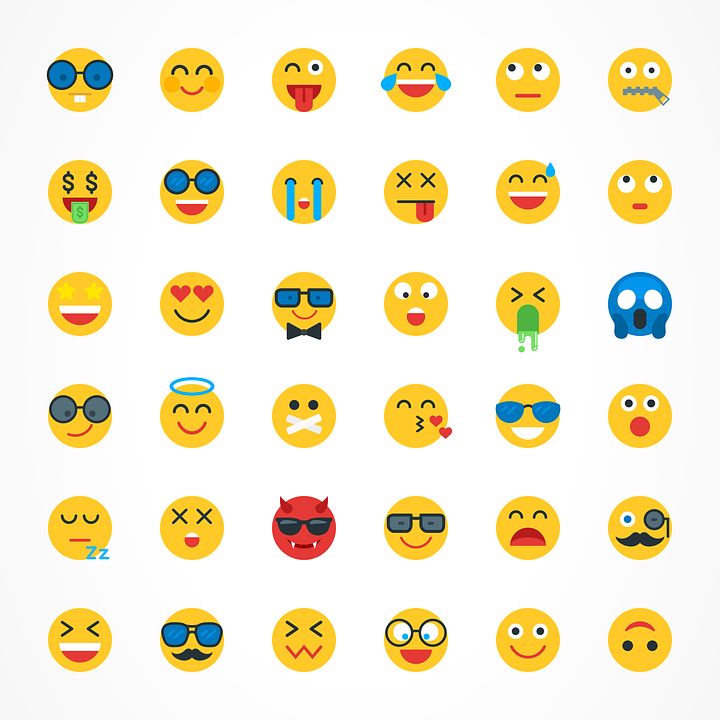 6
C’est … triste / un visage !
[Speaker Notes: Timing: 5 minutes

Aim: To detect the presence or absence of a t-liaison with c’est, and connect this with meaning.

Procedure:
Check students understand the task instructions. They have not encountered écoute before. Explain that this is the short form of écouter, which they met in week 1, and that they will encounter this in task instructions in the weeks to come.
Students write 1-6.
Click on a button to hear a form of ‘c’est’, followed by a beep. 
Based on the presence or absence of a liaison, students decide what comes next. Remind them it is the presence or absence of a -t- sound that will give them this information – they won’t be able to tell the answer from the picture!
Click to check.

Transcript
1. C’est [grand].
2. C’est [une chambre].
3. C’est [petit].
4. C’est [un portable].
5. C’est [une chose].
6. C’est [triste].

Word frequency (1 is the most frequent word in French): pentagone [>5000], hexagone [>5000]
Source: Londsale, D., & Le Bras, Y.  (2009). A Frequency Dictionary of French: Core vocabulary for learners London: Routledge.]
C’est … ?
parler
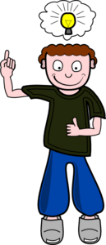 1
3
2
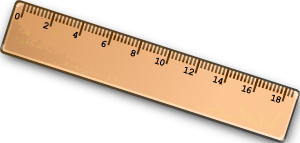 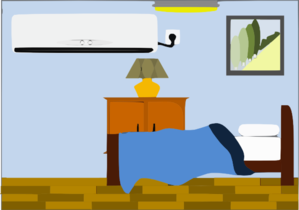 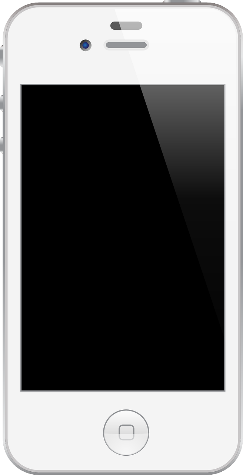 4
5
6
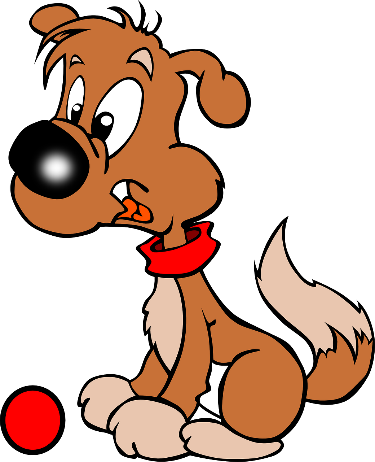 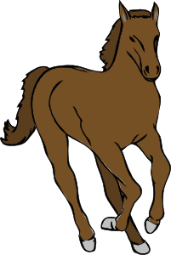 Say what each item is, 
e.g.,1) C’est une règle.
[Speaker Notes: Timing: 3 minutes

Aim:  Spoken production of sentences with c’est, to practise presence and absence of a liaison.

Procedure.
Working in pairs, students take turns to say what they see. 
For numbers 1-6 on this slide, students say C’est + un(e) + noun. Remind students of the liaison.

Answers (slide 1/2)
C’est une règle.
C’est une chambre.
C’est une idée.
C’est un portable.
C’est un chien.
C’est un animal.]
avoir
[to have | having]
a
[has | is having]
[Speaker Notes: Timing: 3 minutes for sequence of six verbs

Aim: to introduce the verb avoir more explicitly. Avoir is one of the 25 most frequently used verbs in French. All 25 most frequent verbs will be introduced early on using the same format. Both long form (infinitive) and short form (3rd person singular) are introduced in order to familiarise students with various forms of the same verb. 

Procedure
 Bring up the word avoir on its own, say it, students repeat it, and remind them of the phonics. Draw attention to SSC [a].
 Try to elicit the meaning from the students. Students have had explicit teaching that the present tense in French communicates two different present tense meanings in English. This reinforces that learning. Emphasise the two meanings for the short form, reminding students that French only has one form and does not have a direct equivalent of the grammar for ‘is + ing’, the continuous form (as covered in previous weeks).
Then bring up the English translations.  Emphasise the two meanings for the infinitive.
 Bring up the short form [a], say it, students repeat it.
 Try to elicit the meaning from the students. Emphasise the two meanings for the short form.]
avoir
[to have | having]
a
[has | is having]
[Speaker Notes: Cycle through the long and short form again.]
a
[has]
Il a un animal.
[He has a pet.]
[Speaker Notes: Introduce the short form in a sentence.]
avoir
[to have | having]
Il aime avoir un animal. 
.
[He likes having a pet.]
[Speaker Notes: Introduce the long form in a sentence.]
a
[has]
Il     un animal.
a
[He has a pet.]
[Speaker Notes: Cycle through the short form in context again.]
avoir
[to have | having]
Il aime  	     un animal.
avoir
[He likes having a pet.]
[Speaker Notes: Cycle through the long form in context again.]
Using the verb avoir
grammaire
To talk in French about what you have, use the verb avoir.
The pronoun je is j’ before a vowel.
avoir		to have|having
			
			j’ai 			I have
			il a			he has
		    elle a			she has
These are all part of the verb avoir.
J’ai un animal.	I have an animal (i.e., pet).
			Il a un chien.	He has a dog.
			Elle a une idée.	She has an idea.
[Speaker Notes: Timing: 2 minutes]
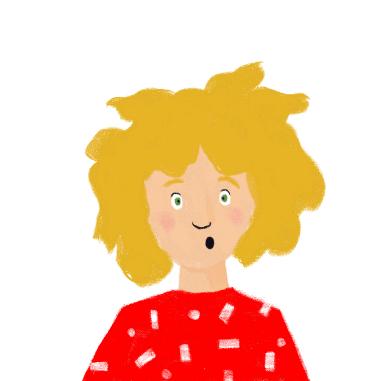 Léa a un message !
lire
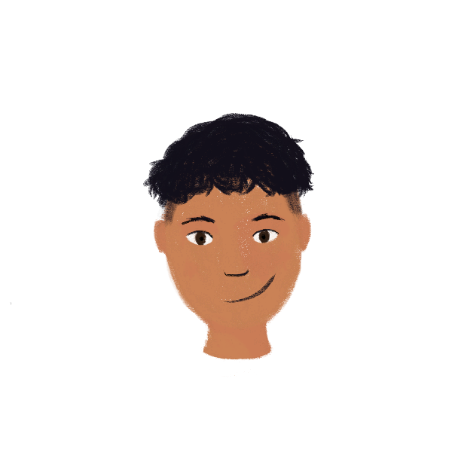 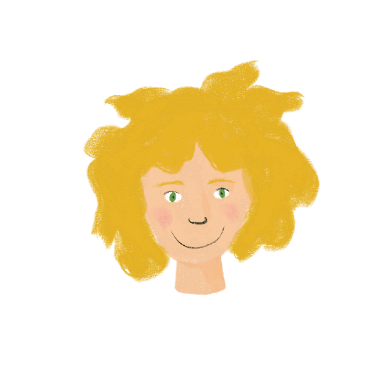 a poster
a bedroom
an idea
a ruler
a phone
a thing
[Speaker Notes: Timing: 5 minutes

Aim: to connect the written form of the first and third person singular forms of avoir with their meanings.

Procedure:
Explain, if necessary, that Léa is writing about herself in the first person, whereas she is talking about Amir using the third person. 
Students sketch a grid in their books with the column headers ‘Léa’ and ‘Amir’.
Students complete their tables by writing English nouns in the appropriate columns. Remind students that it is the form of the verb that will give them the necessary information. NB: masculine and feminine nouns are equally distributed between Léa and Amir to avoid any potential for the incorrect supposition at any point on the part of the student that the indefinite article is the key to the answer here.
Click for answers.

Word frequency of unknown cognates used (1 is the most frequent word in French): poster [3011], message [792]
Source: Londsale, D., & Le Bras, Y.  (2009). A Frequency Dictionary of French: Core vocabulary for learners London: Routledge.]
What did Léa say again?
Write a list in French.
Use the correct word for ‘a’ / ‘an’
Write ‘I have’ and ‘he has’.
Écris une liste !
écrire
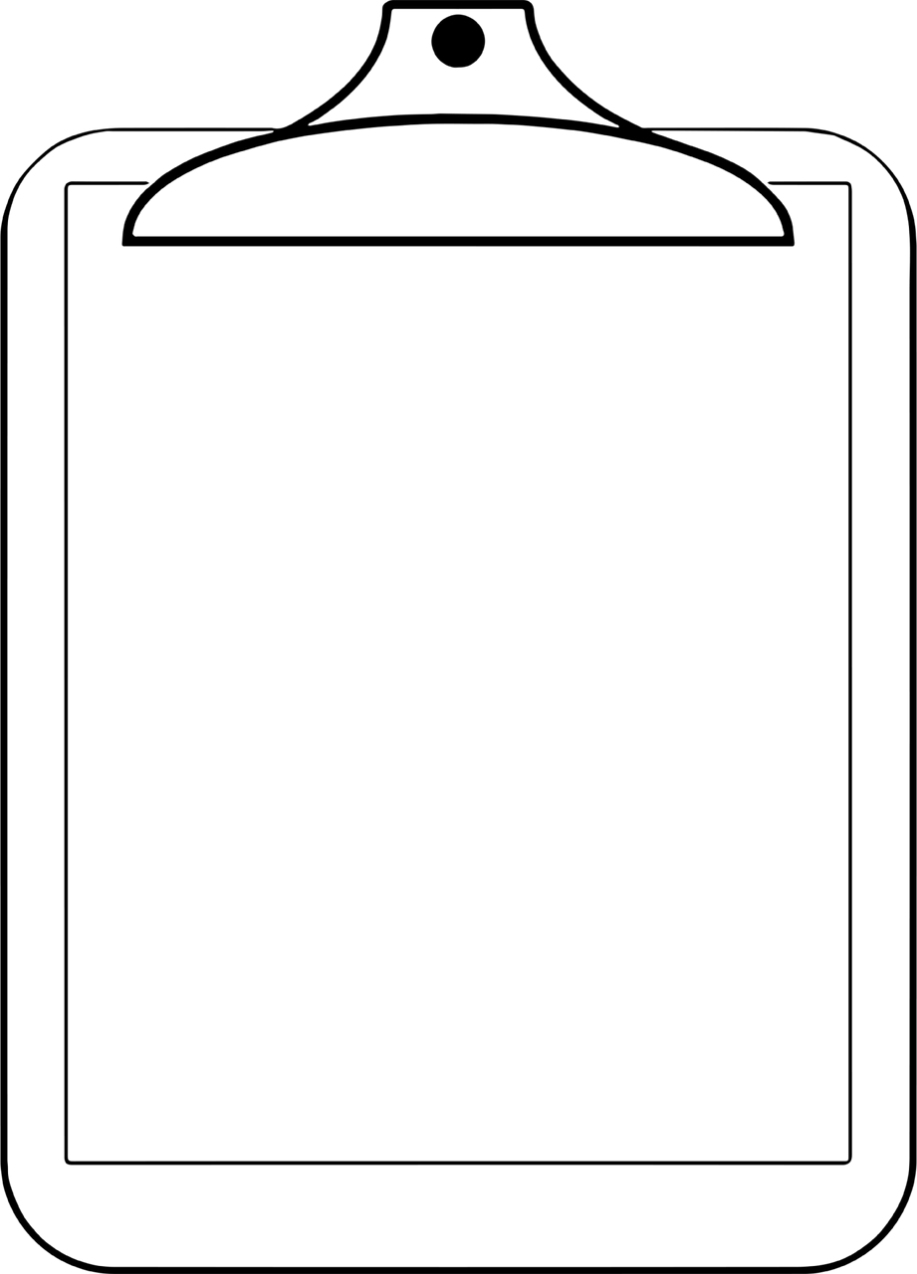 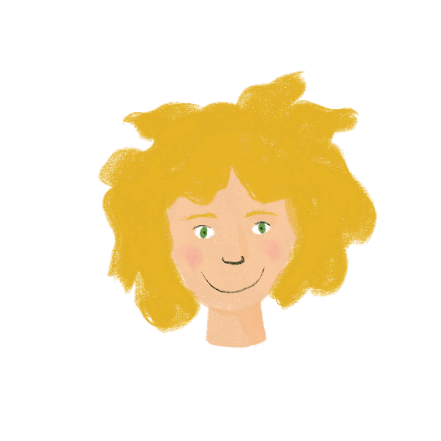 1
J’ai un poster.
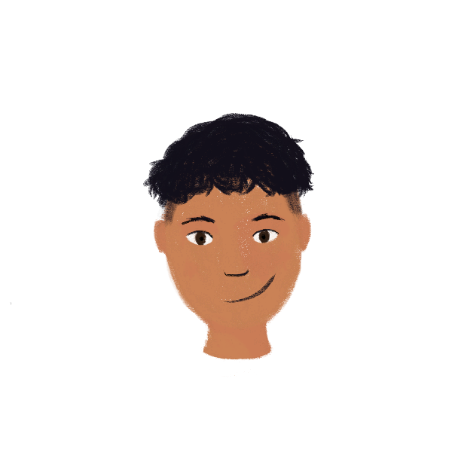 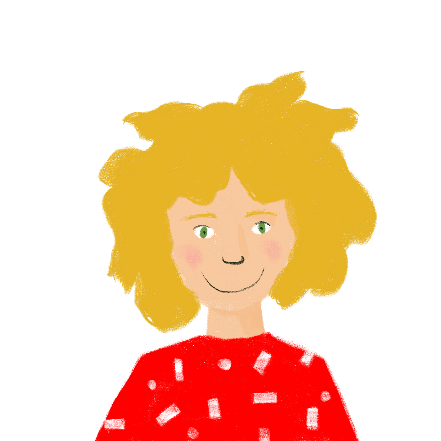 2
Il a une chambre.
3
J’ai une idée.
a poster
4
Il a une règle.
a bedroom
an idea
5
J’ai une chose.
a ruler
a thing
6
Il a un portable.
a phone
[Speaker Notes: Timing: 8 minutes

Aim: Written recall of this week’s vocabulary.

Procedure:
Students write sentences beginning with j’ai  … and Il a…
Click to check.]
Identity: belongings
Saying what people have [2]
Indefinite articles and genderSSC [eau/au/o]
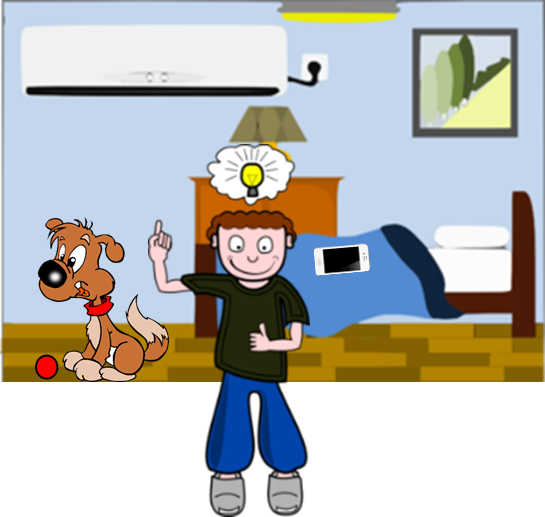 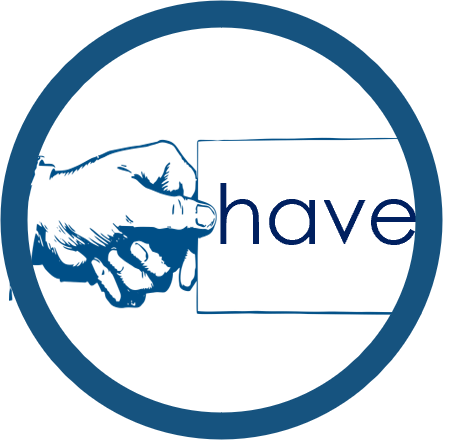 Y7 French
Term 1.1 - Week 3 - Lesson 6Stephen Owen / Rachel Hawkes / Ciarán Morris 
Artwork by: Chloé Motard
 
Date updated: 20.05.23
[Speaker Notes: Learning outcomes (lesson 1):
Introduction of SSC [e]
Consolidation of first, second and third person singular forms of avoir
Introduction of indefinite articles and gender
Word frequency (1 is the most frequent word in French): 
1.1.3 (introduce) a [8], ai [8], avoir [8], ce (c') [12], animal [1002], chambre [633], chien [1744], chose [125], idée [239], portable [4002], règle1 [488], bon [94], un1 [3], une [3], qui [14]
Source: Londsale, D., & Le Bras, Y.  (2009). A Frequency Dictionary of French: Core vocabulary for learners London: Routledge.

The additional English meanings of the following words have been added to Quizlet since the creation of this resource: chambre: bedroom, (hotel) room]
au
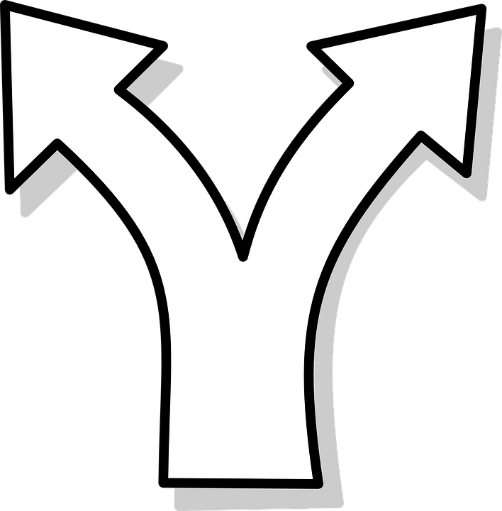 [au/eau]
gauche
[Speaker Notes: Timing: 1 minute

Aim: To introduce SSC [au]

Procedure:1. Present the letter(s) and say the [au] sound first, on its own. Students repeat it with you.2. Bring up the word ”gauche” on its own, say it, students repeat it, so that they have the opportunity to focus all of their attention on the connection between the written word and its sound.
3. A possible gesture for this would be to point to the students’ left (teacher’s right!) to indicate this direction.4. Roll back the animations and work through 1-3 again, but this time, dropping your voice completely to listen carefully to the students saying the [au] sound, pronouncing ”gauche” and, if using, doing the gesture.

Word frequency (1 is the most frequent word in French): 
gauche [607].
Source: Londsale, D., & Le Bras, Y. (2009). A Frequency Dictionary of French: Core vocabulary for learners London: Routledge.]
au
[au/eau]
gauche
[Speaker Notes: With sound and no pictures to focus all attention on the sound-symbol correspondence.]
au
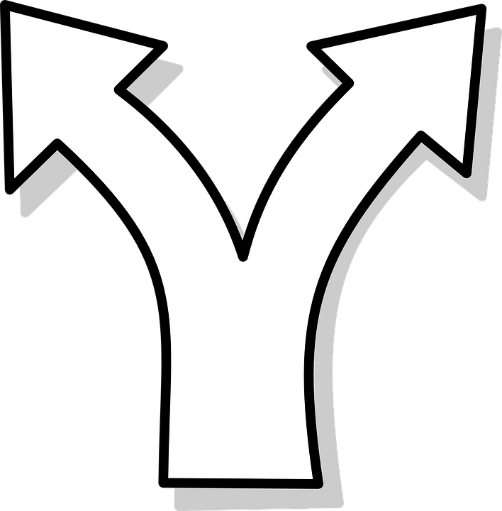 [au/eau]
gauche
[Speaker Notes: Without sound to elicit pronunciation (without first hearing the teacher). 

Teacher to elicit pronunciation by asking “Comment dit-on …"]
au
bateau
faux
[au/eau]
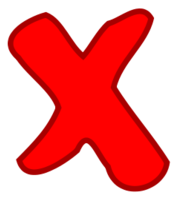 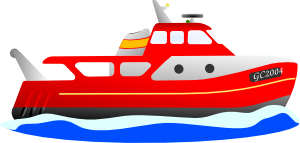 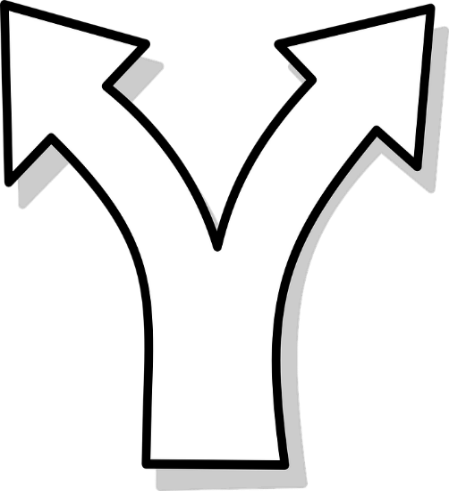 beau
eau
gauche
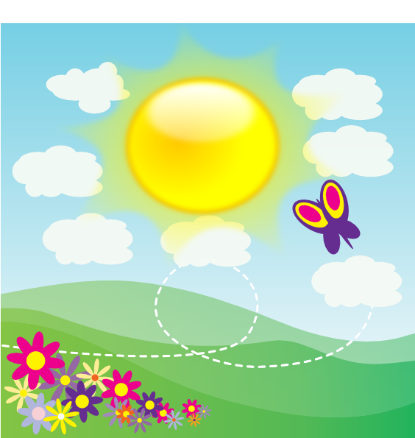 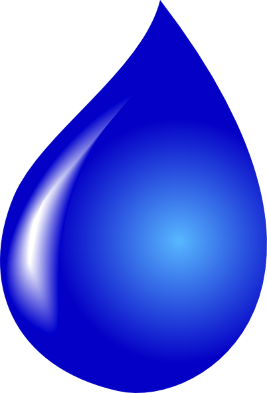 aussi
[also]
[Speaker Notes: Timing: 2 minutes

Aim: To introduce SSC [au]

Procedure:
1. Introduce and elicit the pronunciation of the individual SSC [au] and then the source word again ‘gauche’ (with gesture, if using).2. Then present and elicit the pronunciation of the five cluster words.
The cluster words have been chosen for their high-frequency, from a range of word classes, with the SSC (where possible) positioned within a variety of syllables within the words (e.g. initial, 2nd, final etc.). Additionally, we have tried to use words that build cumulatively on previously taught SSCs (see the Phonics Teaching Sequence document) and do not include new SSCs. Where new SSCs are used, they are often consonants which have a similar symbol-sound correspondence in English.
Word frequency (1 is the most frequent word in French): gauche [607]; aussi [44]; faux [555] bateau [1278]; beau [393]; eau [475]Source: Londsale, D., & Le Bras, Y. (2009). A Frequency Dictionary of French: Core vocabulary for learners London: Routledge.]
au
bateau
faux
[au/eau]
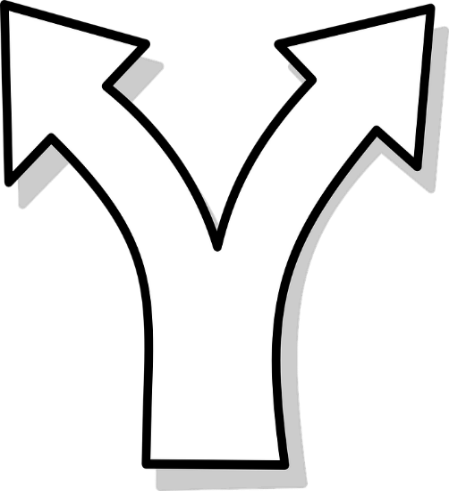 beau
eau
gauche
aussi
[Speaker Notes: With sound and no pictures to focus all attention on the sound-symbol correspondence.]
au
bateau
faux
[au/eau]
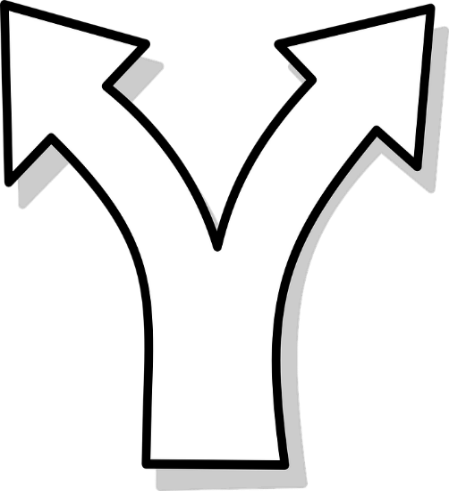 beau
eau
gauche
aussi
[Speaker Notes: Without sound to elicit pronunciation (without first hearing the teacher). 

Teacher to elicit pronunciation by asking “Comment dit-on …"]
Phonétique – c’est [au] ?
écouter
parler
Les faux animaux sont à gauche.
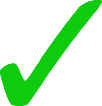 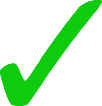 1
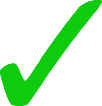 The fake animals are on the left.
Le bateau est sur l’eau.
2
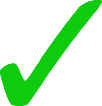 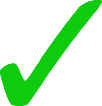 The boat is on the water.
Il porte le cadeau jaune au bureau.
3
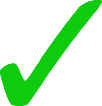 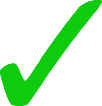 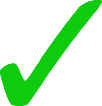 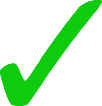 He is carrying the yellow present to the office.
[Speaker Notes: Timing: 3 minutes

Aim: Aural identification of SSC [au] in sentences.

Procedure:
Click on the numbers to play audio. Tell students they won’t know all the words in the sentences yet (but soon they will as they are all high-frequency) – the aim of the activity is to listen out for the new sound.
Students tally the number of times they hear the SSC [au].
On clicks, transcriptions of the sentences appear. Students use these to check their answers.
On a second round of clicks, the answers appear one by one.
On a final round of clicks, English translations appear.
Time allowing, elicit choral read aloud of each sentence.

Word frequency of unknown target words (1 is the most frequent word in French): 
faux [555], animal [1002], gauche [607], bateau [1287], eau [475], cadeau [2298], jaune [2585], au [4, 1], bureau [273]]
écrire
Vocabulaire
B
D
C
A
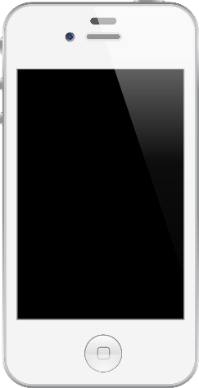 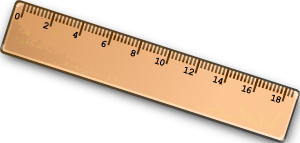 [this, that]
[good]
H
G
E
F
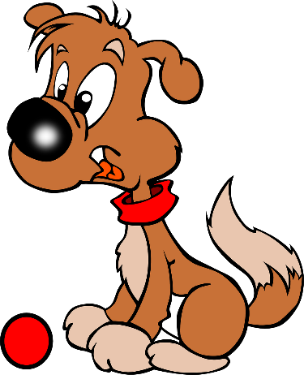 [to have, having]
[animal]
[thing]
L
J
K
I
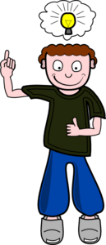 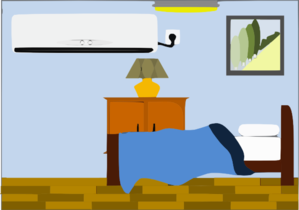 [early]
[a, an]
[who?]
[Speaker Notes: Timing: 5 minutes

Aim:  Written recall of 12 items of vocabulary, within a limited time frame.
Procedure:
1. Write A-L in books, in a grid format as pictured.
2. Click / press enter to flash a picture or English word. It will disappear after 3 seconds. 
3. Students write down the French word before the picture has faded away. Ensure that indefinite articles are included for nouns.
4. Check answers against the grid on the next slide.

ANSWERS
A. bon
B. ce
C. un portable
D. une règle
E. un chien
F. une chose
G. un animal
H. avoir
I. une chambre
J. une idée
K. un, une
L. qui]
écrire
Vocabulaire: réponses
[un portable]
[une règle]
[bon]
[ce]
[un chien]
[un animal]
[une chose]
[avoir]
[une idée]
[une chambre]
[un, une]
[qui?]
[Speaker Notes: Answers to previous slide]
Grammatical gender
grammaire
Nouns are words for things and people. Every noun has a gender in French.
This means that nouns are either masculine or feminine:
Feminine
Masculine
animal
chambre
chien
chose
livre
idée
règle
portable
You cannot usually guess the gender from the meaning of the noun, or from how it looks or sounds. You have to learn the gender with the noun!
Stephen Owen
[Speaker Notes: Timing: 2 minutes]
The indefinite article
grammaire
To say a (or an) in French before a noun, you use un or une, depending on whether the noun is masculine or feminine:
Masculine
Feminine
une chambre
un animal
When we learn nouns, we must learn them with the article, to make sure that we know their gender.
un chien
une chose
un poster
une idée
une règle
un portable
Un and une are known as indefinite articles.
Stephen Owen
[Speaker Notes: Timing: 2 minutes]
Qui a quoi* ?
écouter
*quoi ? – what?
Léa tries phoning this time! Now she is talking about what she has and what her friend Sophie has. But coverage is poor! Écoute. C’est qui – Léa (I) ou Sophie (she) ? Et qui a quoi ?
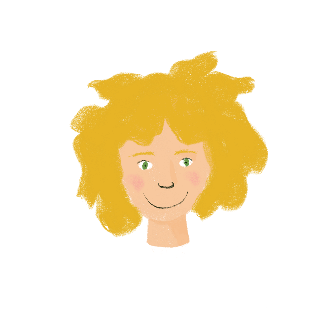 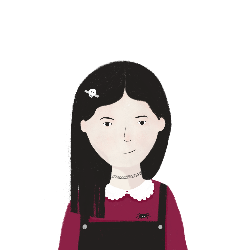 Léa (I)
Sophie (she)
1
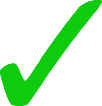 thing
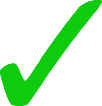 2
dog
3
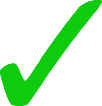 mobile phone
4
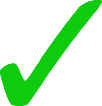 bedroom
5
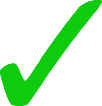 pet
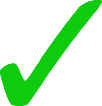 6
ruler
[Speaker Notes: Timing: 5 minutes

Aim: to connect the spoken form of the first and third person singular forms of avoir with their meanings; to distinguish between masculine and feminine indefinite articles; to understand this week’s vocabulary.

Click on a button to hear the audio with the pronoun obscured.
Students listen to the verb and decide to whom the thing belongs.
Click to listen to the audio again.
They write the name of the thing in the appropriate column.
Continue with items 2-6.
Answers appear on clicks, one by one.

Transcript
[beep] ai une chose.
[beep] a un chien.
[beep] ai un portable.
[beep] ai une chambre.
[beep] a un animal.
[beep] ai une règle.]
chien
Un ou une ? (1/2)
lire
idée
portable
poster
règle
chose
animal
une
un
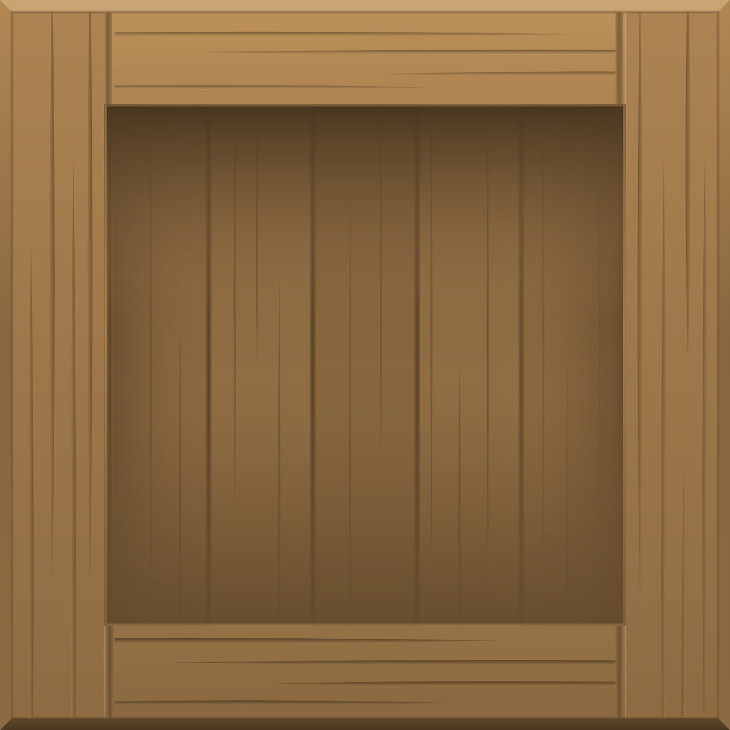 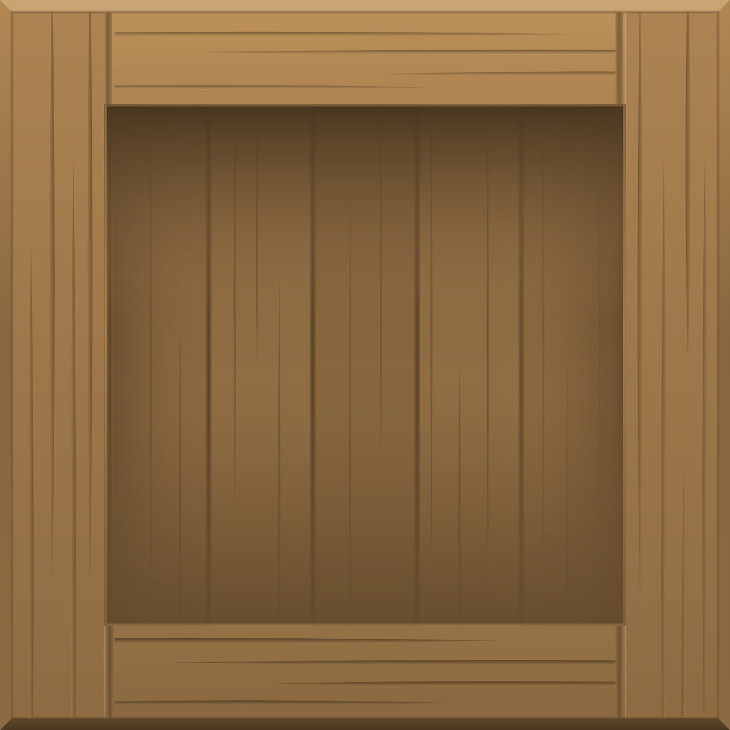 chambre
poster
règle
animal
chose
portable
chambre
chien
idée
[Speaker Notes: Timing: 4 minutes (two slides)
Aim: to practise connecting taught nouns with their gender / indefinite article.

Procedure:
Click to spin a word and elicit the indefinite article and pronunciation of the word.  
When pupils say a noun with its correct article, e.g. un chien, the teacher clicks the animation sees it slot into the correctly gendered box.
3.   Repeat for all 8 nouns.]
Un ou une ? (2/2)
parler
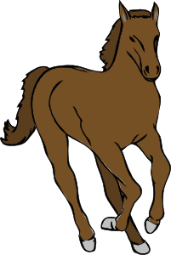 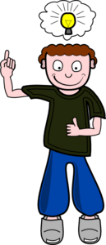 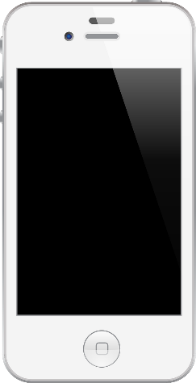 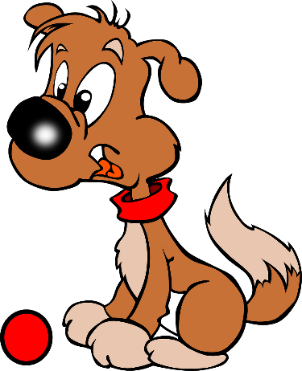 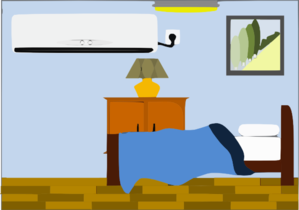 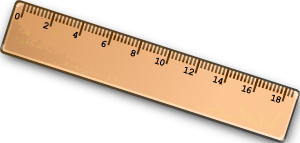 une
un
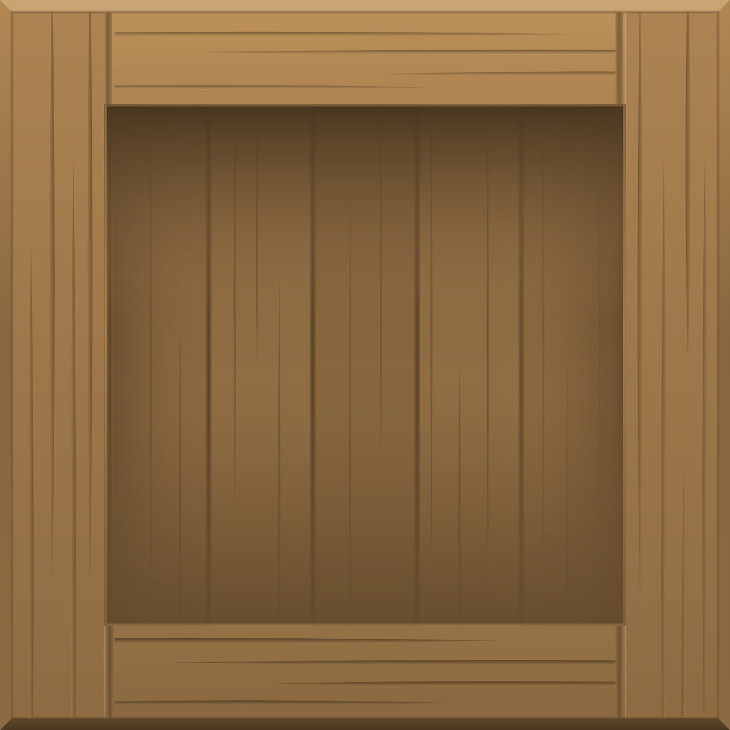 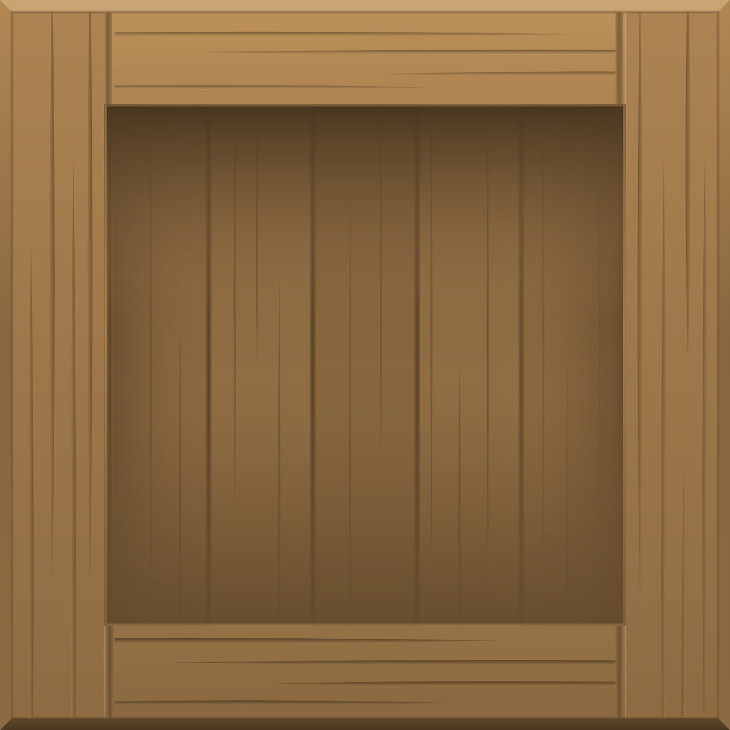 chambre
chien
idée
portable
règle
cheval
[Speaker Notes: Aim: to practise connecting taught nouns with their gender / indefinite article; to practise oral recall of six nouns.

Procedure:
Click to spin a word and elicit the indefinite article and pronunciation of the word.  
When pupils say a noun with its correct article, e.g. un chien, the teacher clicks the animation sees it slot into the correctly gendered box.
3.   Repeat for all 8 nouns.]
Je ou il ? (1/2)
parler
Partenaire B
Partenaire A
You play Léa. Tell your partner what you have, and what Amir has.
Use il (he) to talk about Amir.
Turn away. Listen and write the items that each person has.
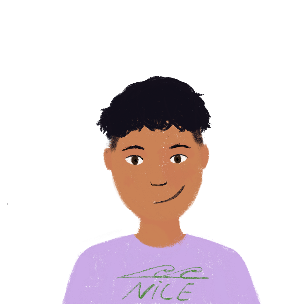 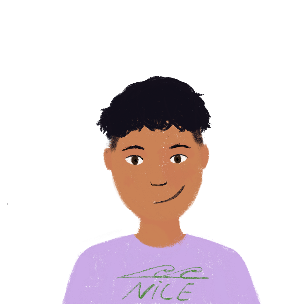 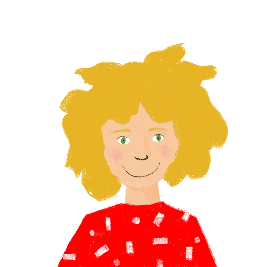 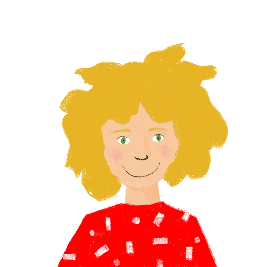 Léa (I…)
Amir (he…)
Léa (I…)
Amir (he…)
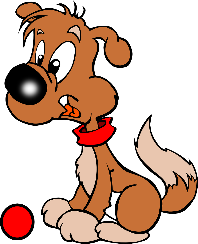 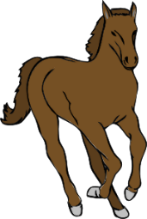 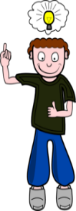 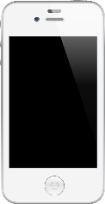 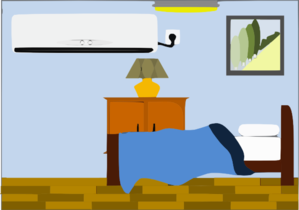 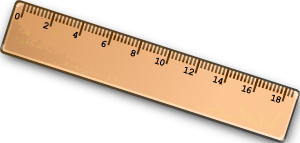 [Speaker Notes: Timing: 10 minutes

Aim: to practise spoken production of vocabulary and grammar learned this week.

Procedure:
Partner A faces the board. Partner B turns away from the board and sketches a 2x3 grid with column headings ‘Léa (I…)’ and ‘Amir’ (he…)
Click to bring up the visual prompts.
Partner A says 6 sentences using the visual prompts. Partner B writes the items.
Partner B turns back to the board and corrects using this slide.
Partners swap roles.]
Je ou elle ? (2/2)
parler
Partenaire B
Partenaire A
Turn away. Listen and write the items that each person has.
You play Amir. Tell your partner what you have, and what Léa has.
Use elle (she) to talk about Léa
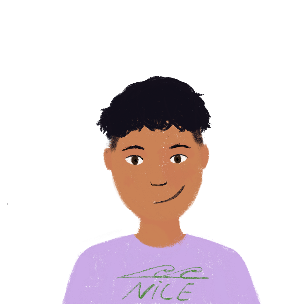 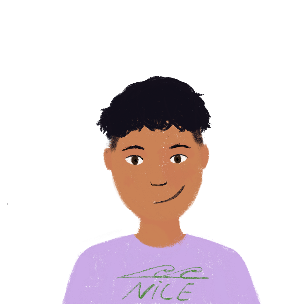 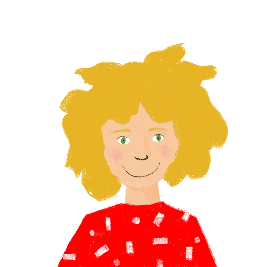 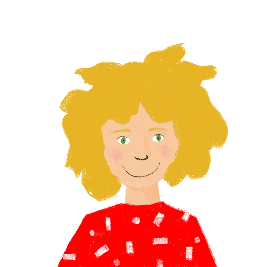 Amir (I…)
Léa (she…)
Léa (She…)
Amir (I…)
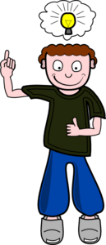 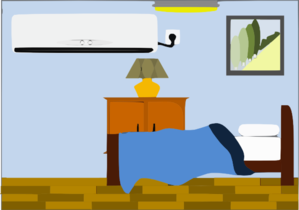 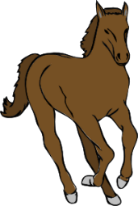 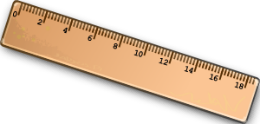 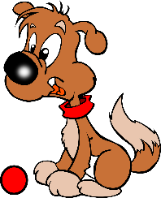 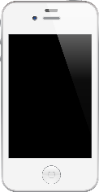 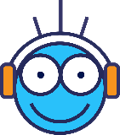 Devoirs
Vocabulary Learning Homework (Term 1.1, Week 4)
Audio file
Student worksheet
In addition, revisit:	   Term 1.1 Week 1
[Speaker Notes: Use this slide to set the homework.
For Y7, the typical homework will be to pre-learn vocabulary for the next lesson.There is an audio file to accompany the student worksheet.


Notes:
i) Teachers may, in addition, want to recommend use of a particular online app for the pre-learning of each week’s words.ii) Quizlet now requires parental involvement / registration / permissions for users below the age of 13, so it is perhaps most suitable for Y9 – 11 students.iii) Language Nut hosts LDP vocabulary lists and these are free for schools to use, though there is a registration process.  One benefit is that all of the student tracking data that Language Nut offers  are also available to schools that use the LDP lists for practice. Perhaps this makes it a good option for Y7/8.
iv) There are other free apps, and new ones are always appearing. Teachers have told us that they are currently using:Flippity, Wordwall (where using previously-created activities is free).
v) Gaming Grammar has been acquired by Language Nut.  Its original content should still be available to teachers and much of it is appropriate for Y7 learners.  For example, this lesson students could practise Indefinite articles: Gender (Article Agreement) and To have and to be: 1st person and 3rd person singular]